Bordeaux au XVIIIe siècle
Vue de la Ville de Bordeaux, et de ses promenades, du côté du Chateau Trompette, A Paris chez Basset, 1750
Vue en perspective de la place royale de Bordeaux, dessin à l’encre par Alexandre Antoine Marolles, 1737. BNF
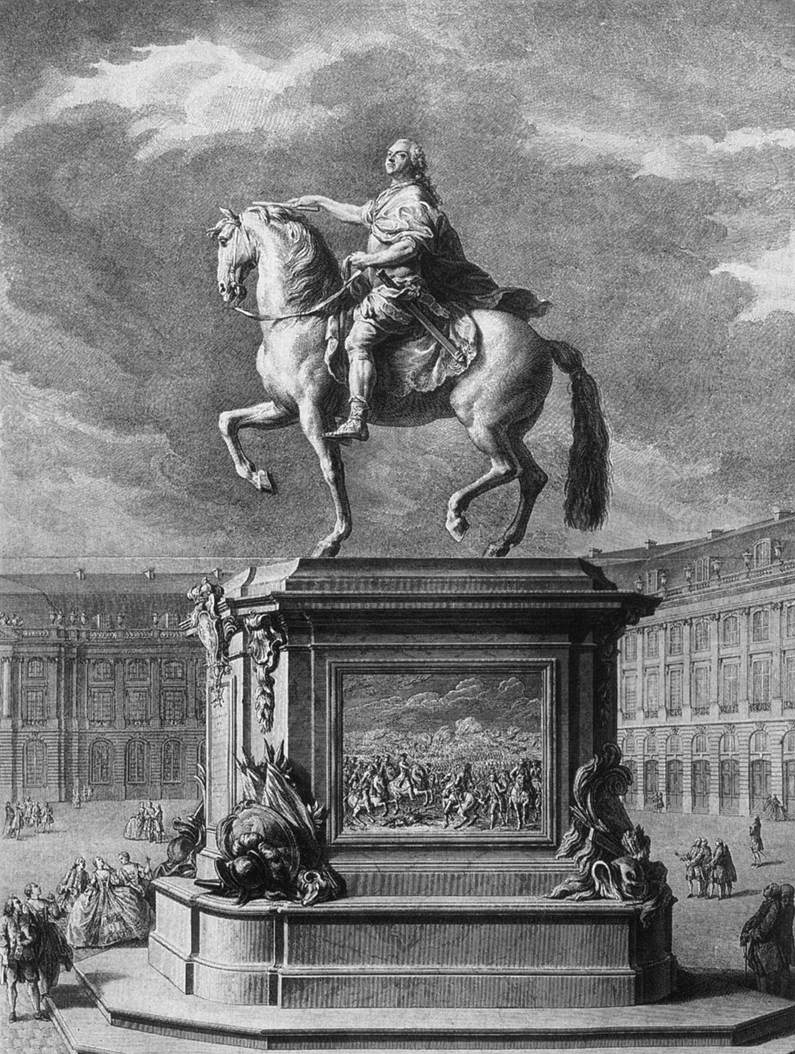 Joseph Vernet (1714–1789), Vue du port de Bordeaux, prise du côté des Salinières,1758, huile sur toile, Paris, Musée national de la Marine
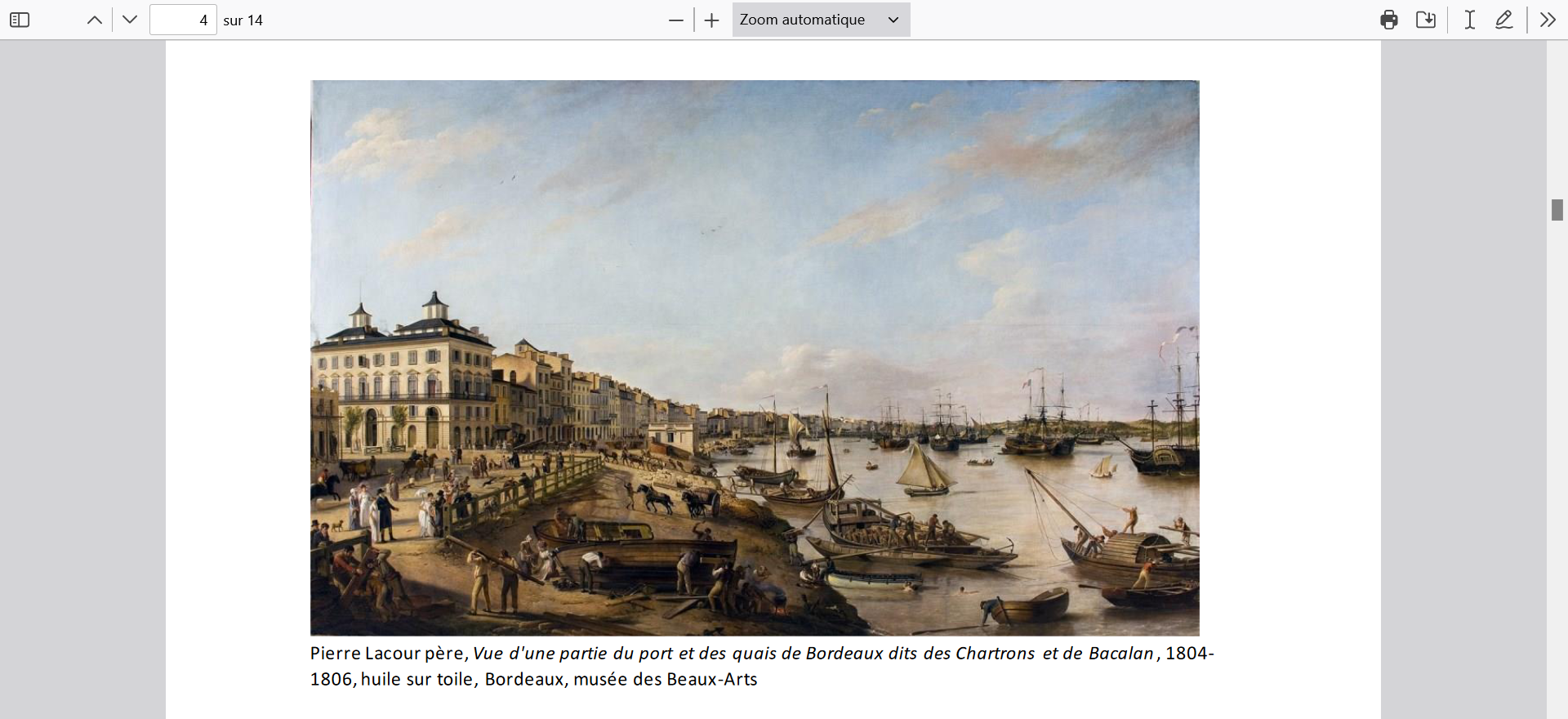 Basire, Vue perspective du Théâtre de Bordeaux et des Allées de Tourny – Dessin, 18e s.
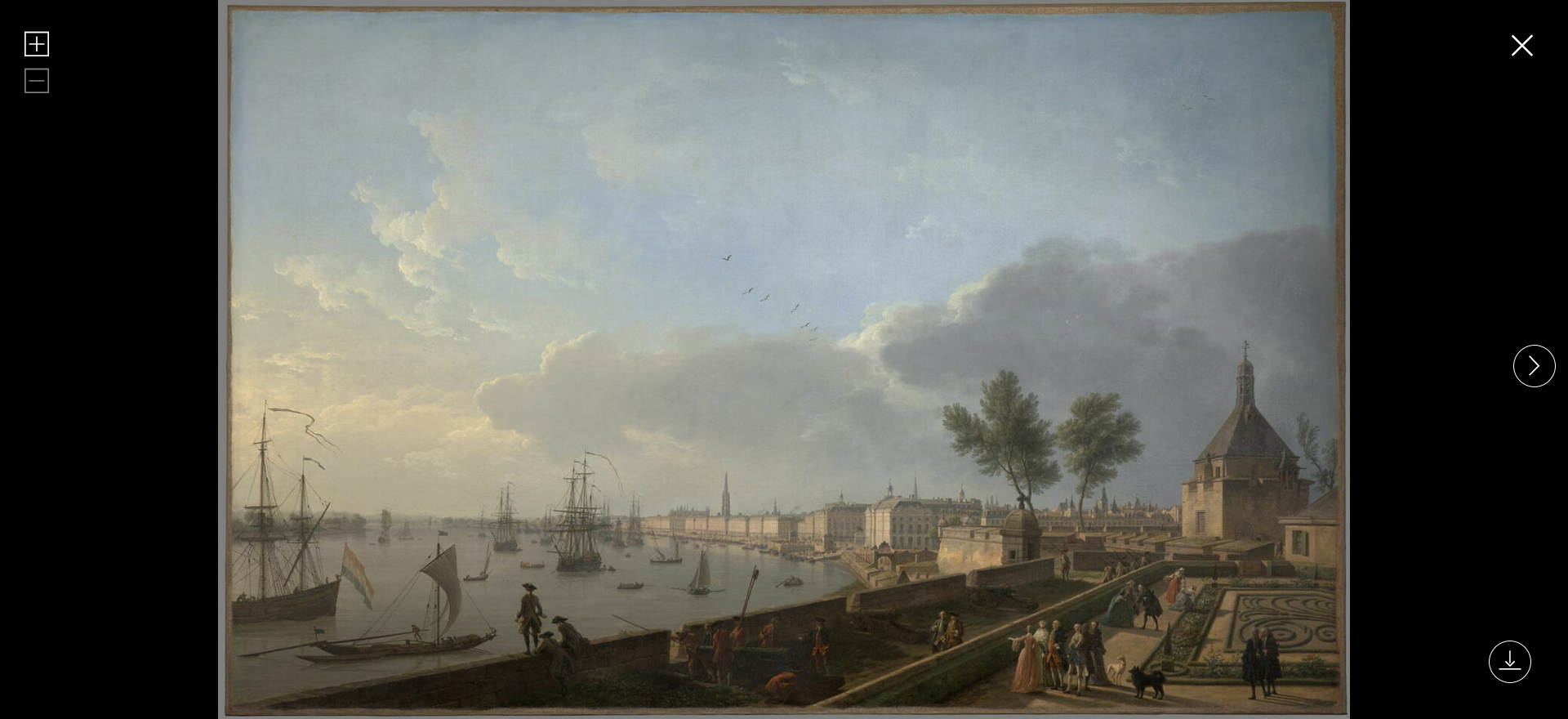 Vernet, Vue du port de Bordeaux, prise du château Trompette, 18e s